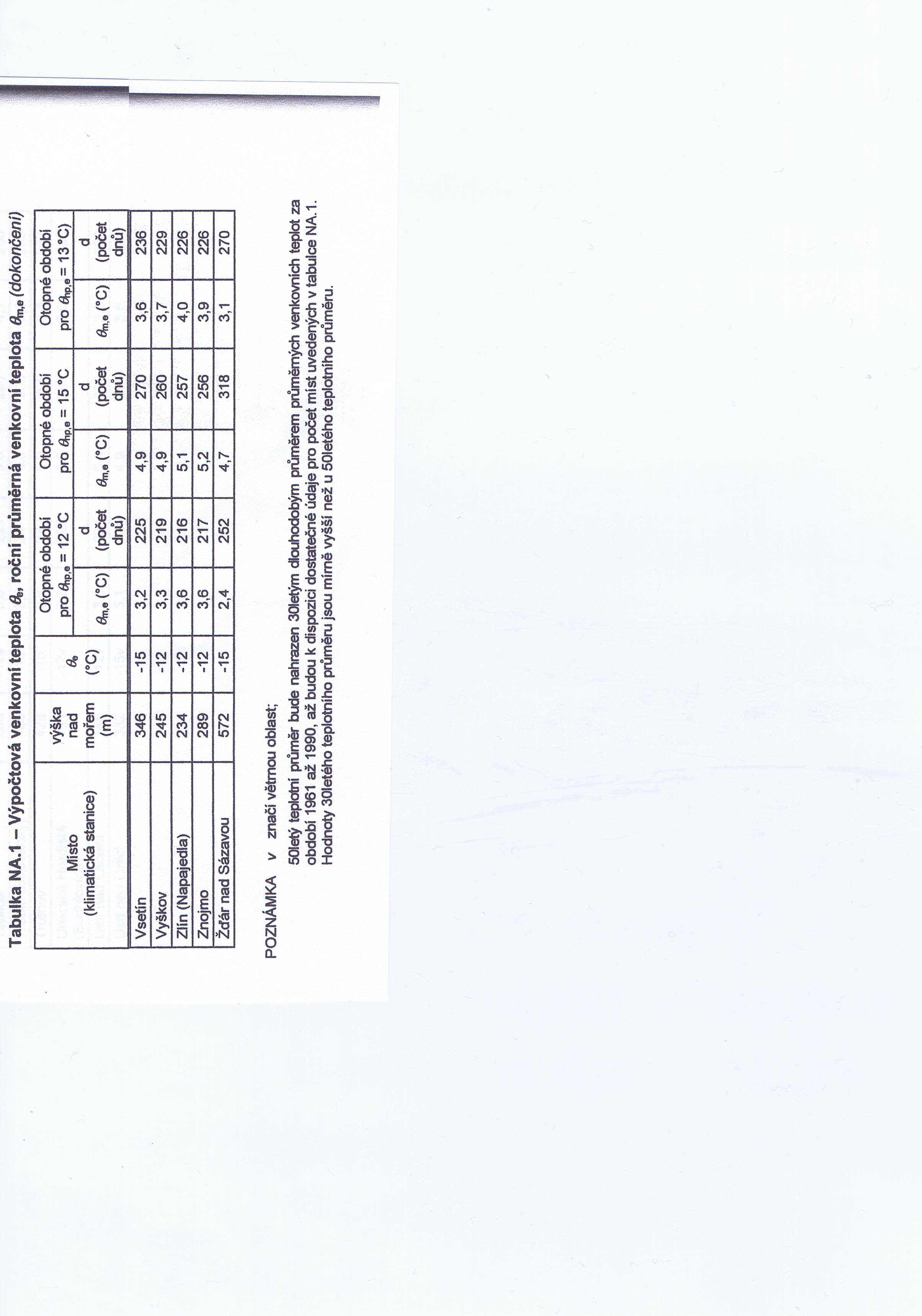 Stanovení základních údajů
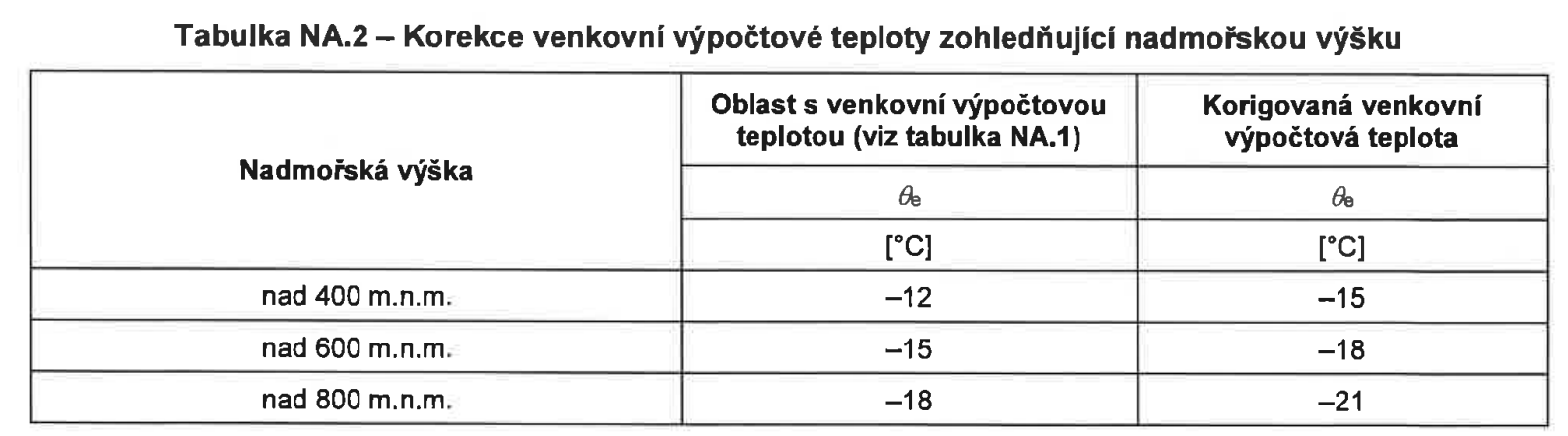 Stanovení výpočtové vnitřní teploty
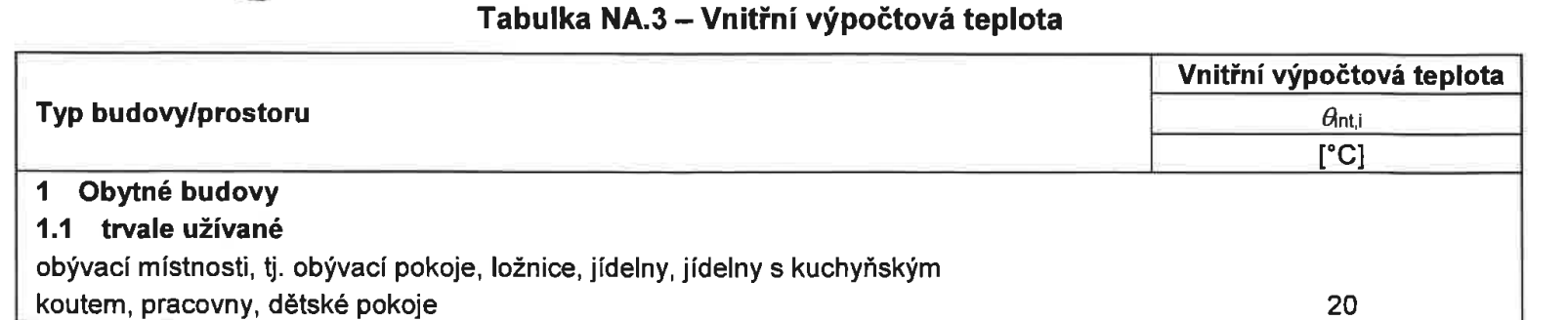 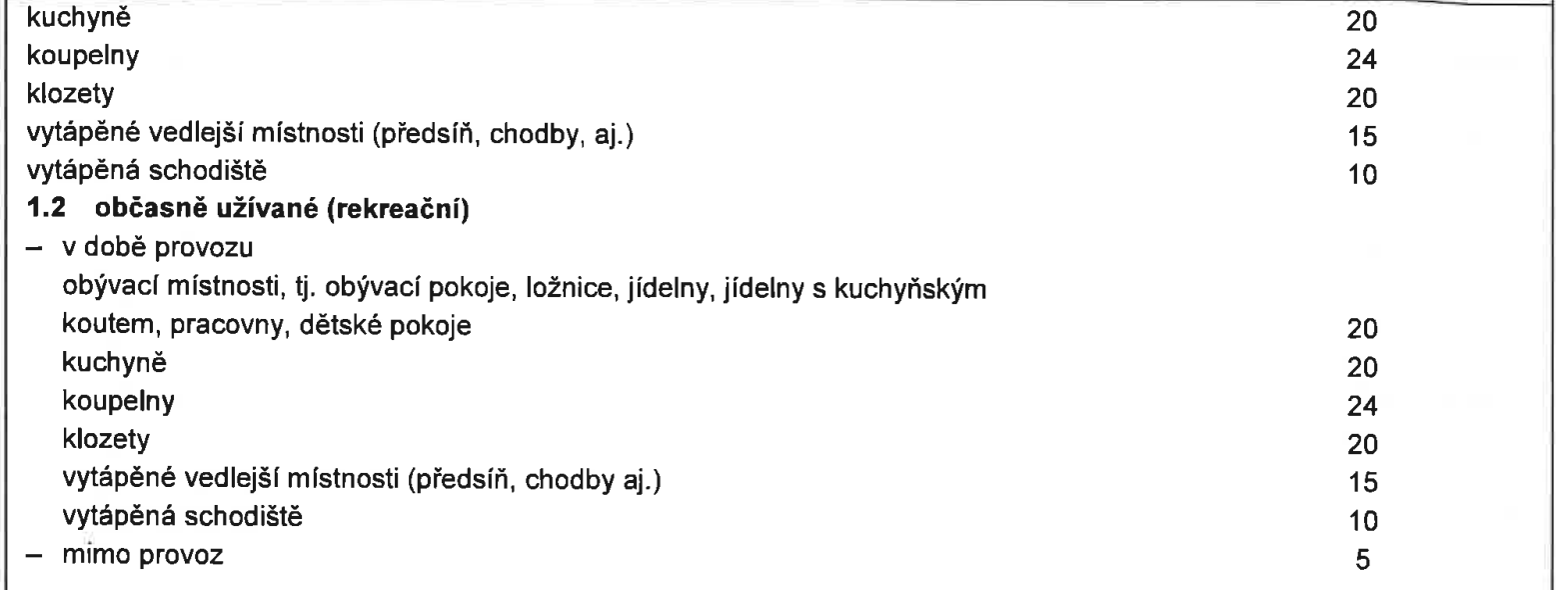 Stavební údaje
Rozměry konstrukcí (vnější)
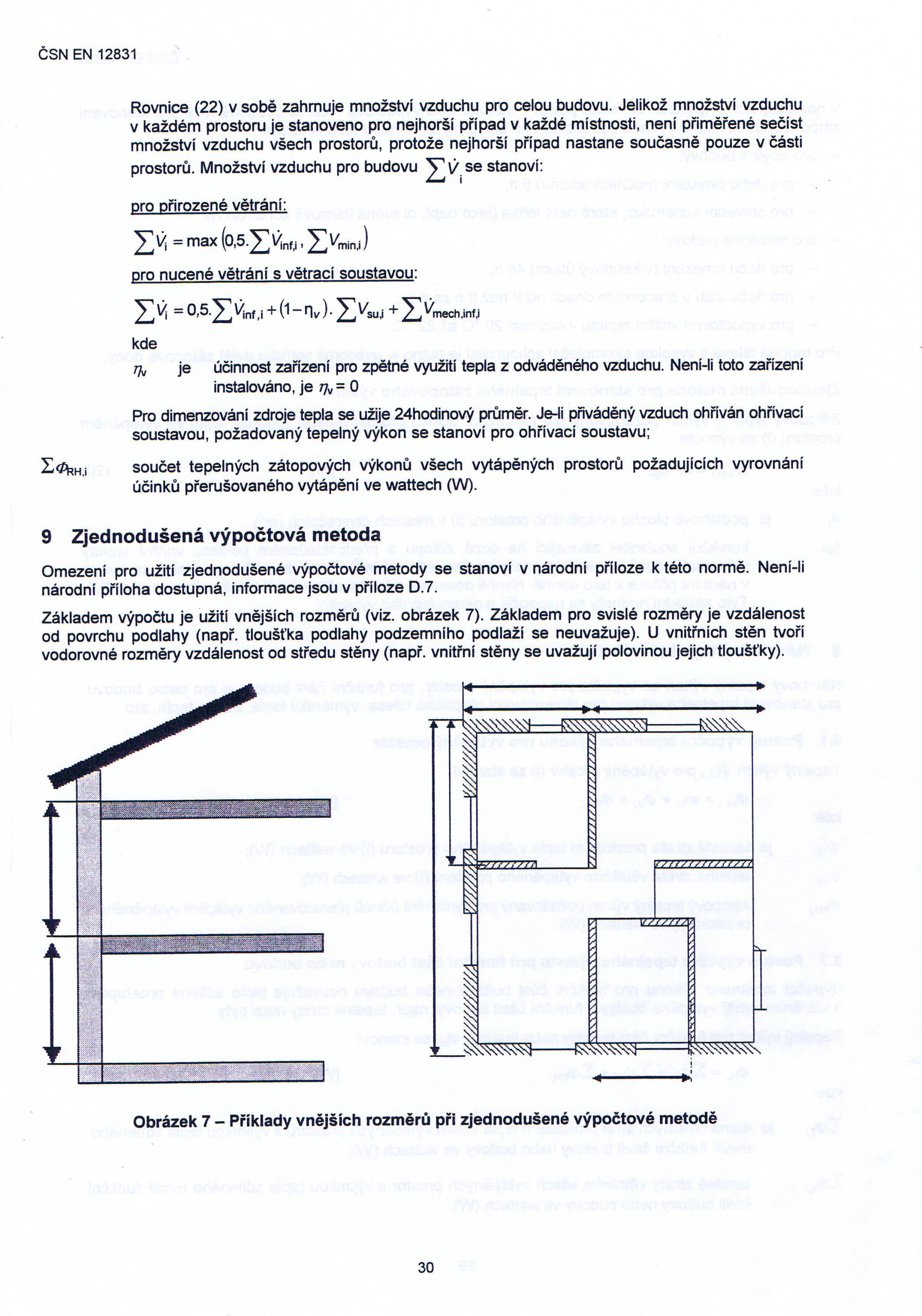 Odpory při přestupu tepla
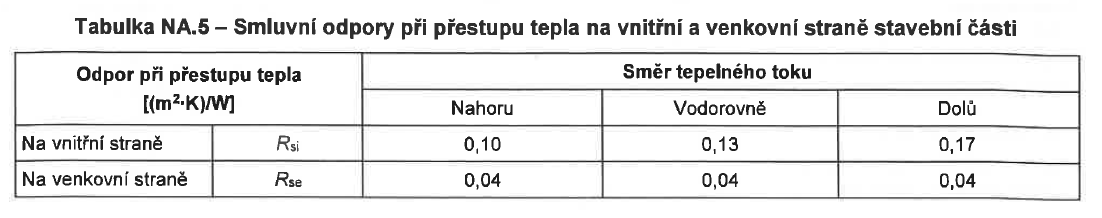 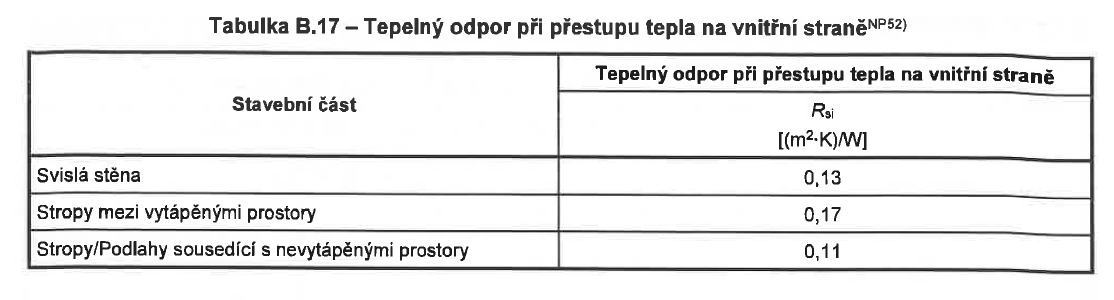 Tepelný výkon pro budovu (místnost)
HL,i = T,i+ V,i+ hu,i - gain,i [W]

T,i – 	návrhová tepelná ztráta prostupem tepla vytápěného prostoru       [W]
T,i – 	 návrhová tepelná ztráta větráním vytápěného prostoru [W]
hu,i– 	volitelný dodatečný zátopový tepelný výkon v případě přerušovaného vytápění 	[W]
gain,i– trvalé tepelné zisky ve vytápěném prostoru, které se vyskutují při výpočtových podmínkách [W]
Výpočet tepelných ztrát i
Výpočet tepelných ztrát prostupem T,i
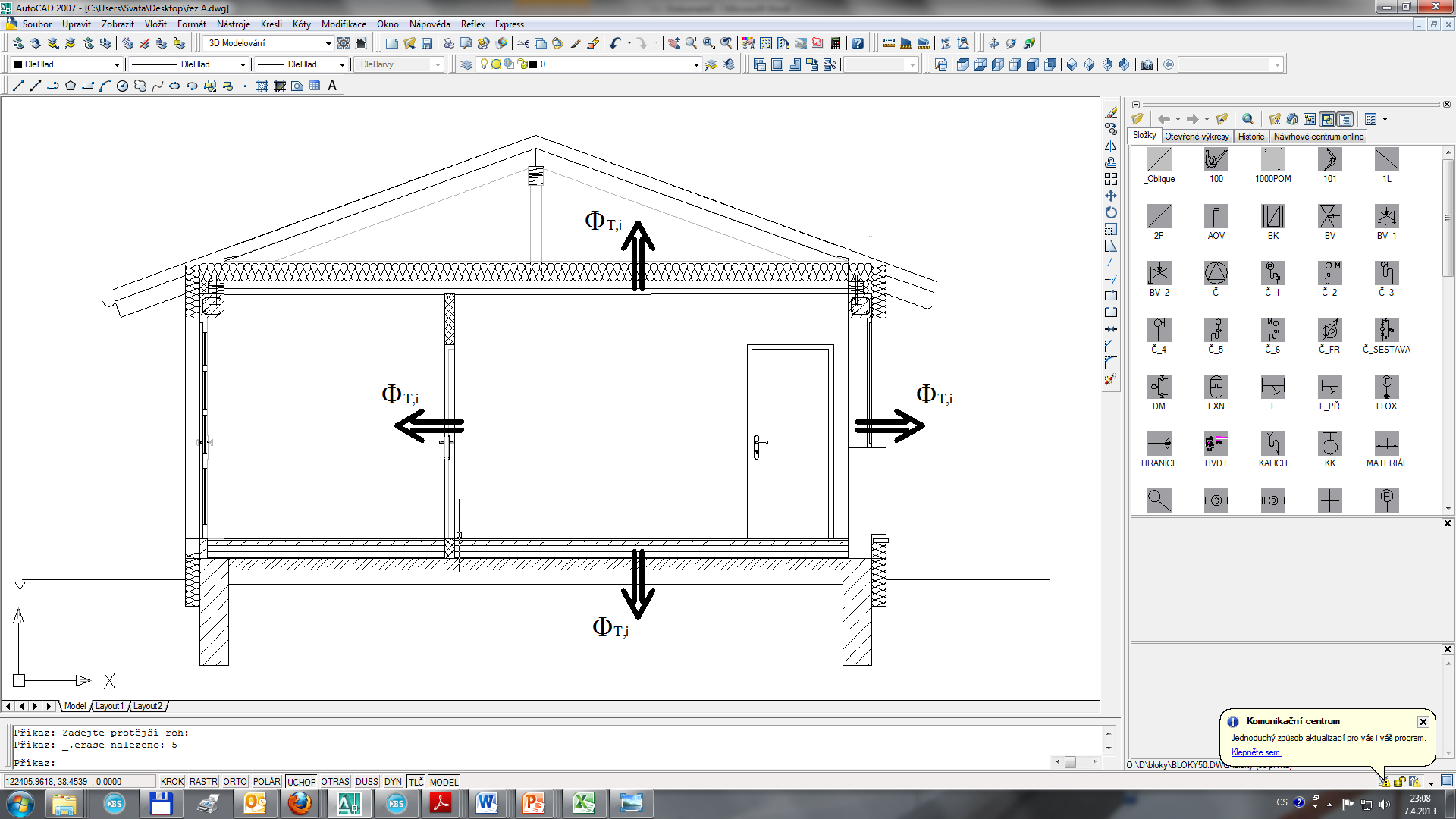 Výpočet tepelných ztrát i
Výpočet tepelných ztrát větráním v
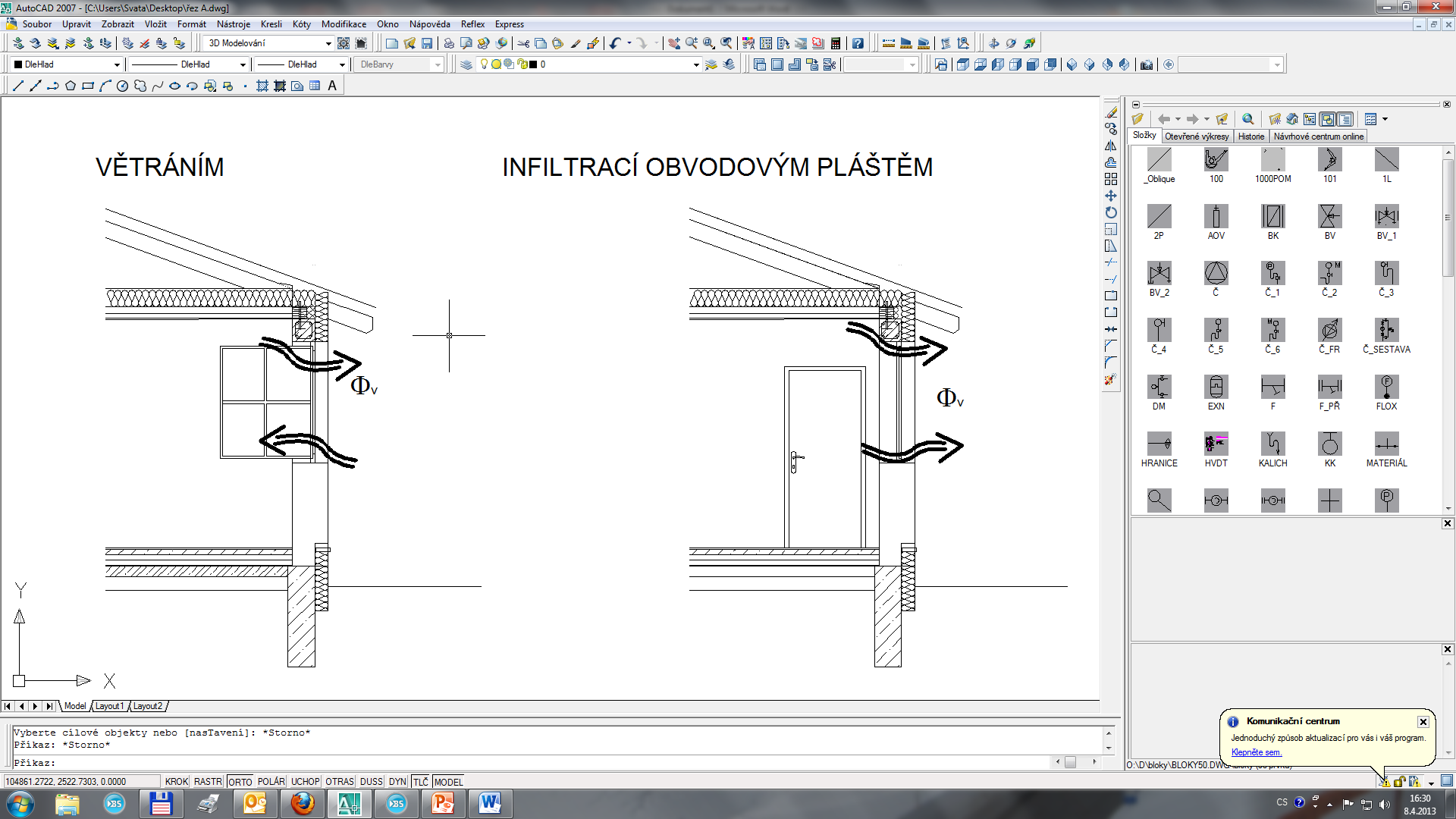 Návrhová tepelná ztráta  prostupem
T,i = (HT,ie+HT,ia+HT,iae+HT,iaBE+HT,ig)* ( Qint,i – Qe ) [W]
  HT,ix – měrný tepelný tok prostupem z vytápěného prostoru [W/K]
   HT,ie – přímo do venkovního prostředí
   HT,ia – do sousedních vytápěných prostor
   HT,iae – do venkovního prostředí přes nevytápěné prostory
   HT,iaBE – do sousední funkční části budovy
   HT,ig – do zeminy
   HT,ie – přímo do venkovního prostředí
 Qint,i – výpočtová vnitřní teplota vytápěného prostoru   [°C]
 Qe – výpočtová venkovní teplota [°C]
Návrhová tepelná ztráta  prostupem
HT,iae
HT,ie
HT,ie
HT,ia
HT,ig
Měrný tepelný tok přímo do venkovního prostředí
HT,ie =  SAk*(Uk +UTB) *fU,k * fie,k [W/K]

Ak – je plocha stavební části (k)         [m2]
Uk- součinitel prostupu tepla stavební části [W/m2K]
Utb -  přirážka na vliv tepelných vazeb [W/m2K]
fU,k – opravný činitel zohledňující vliv vlastností stavebních částí a povětrnostních vlivů
fie,k– teplotní činitel
UTB -  přirážka na vliv tepelných vazeb
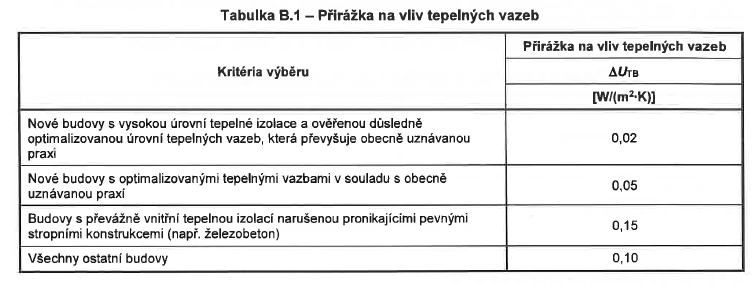 Tepelné mosty
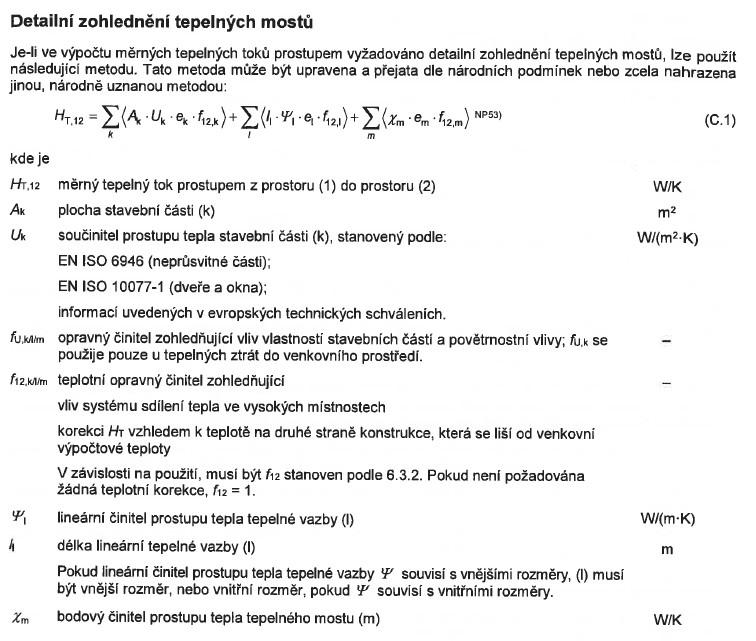 Měrný tepelný tok prostupem do nebo přes  sousední prostory HT,ia (HT,ia , HT,iaBE , HT,iae)
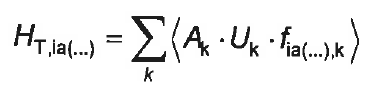 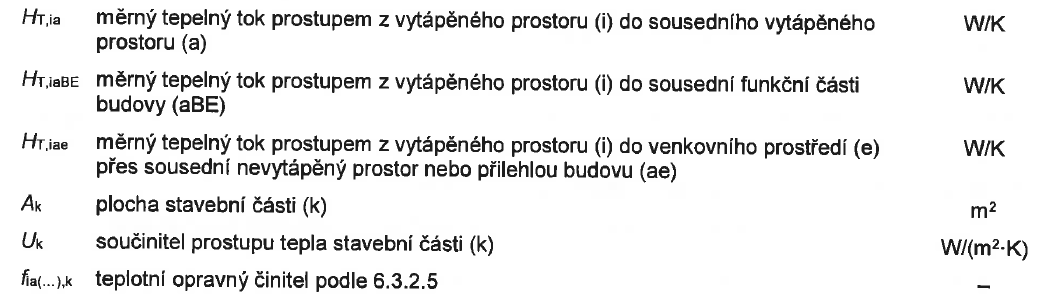 Měrný tepelný tok prostupem do zeminy HT,ig
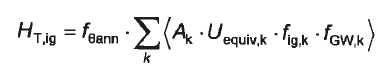 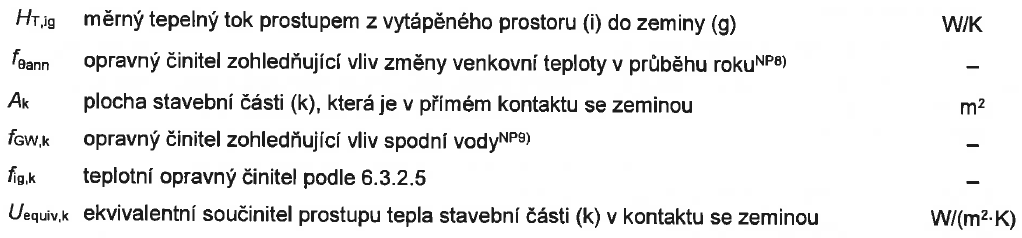 Teplotní opravný činitel
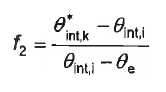 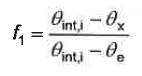 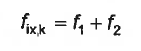 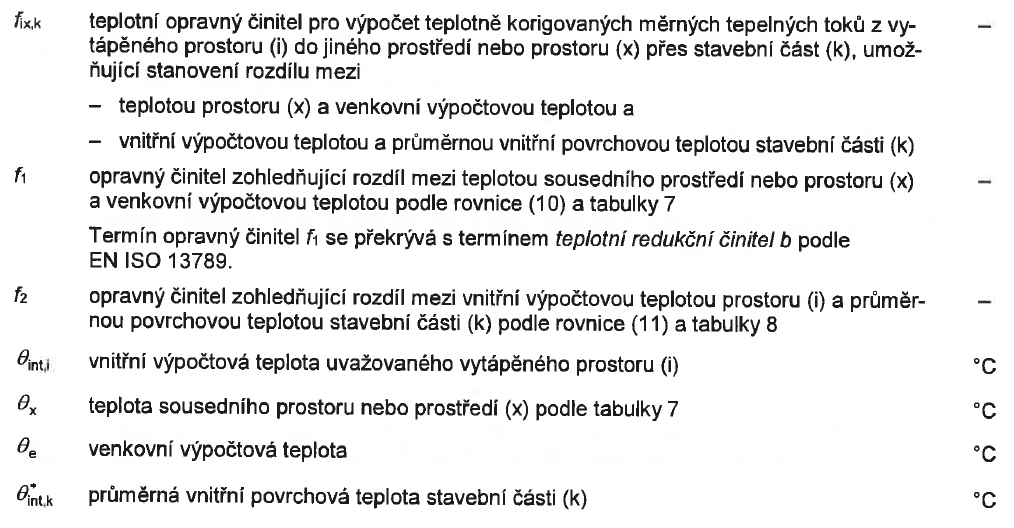 Teplota vnitřního vzduchu sousedních prostor
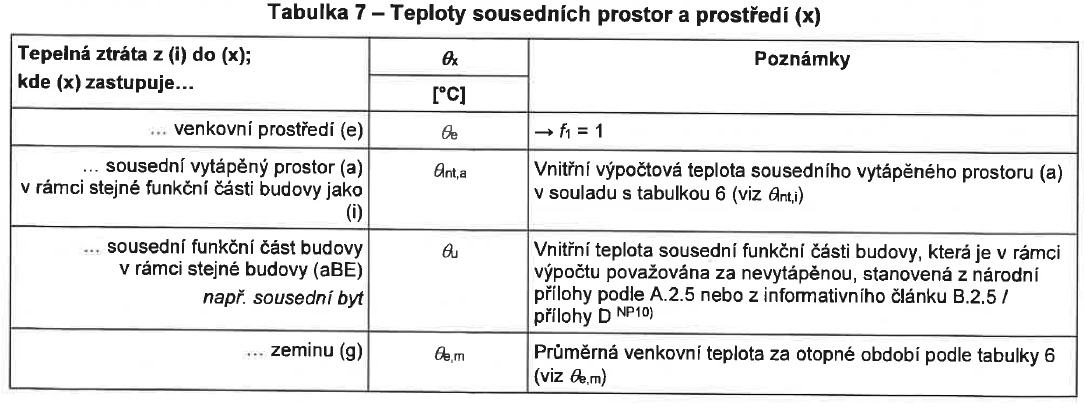 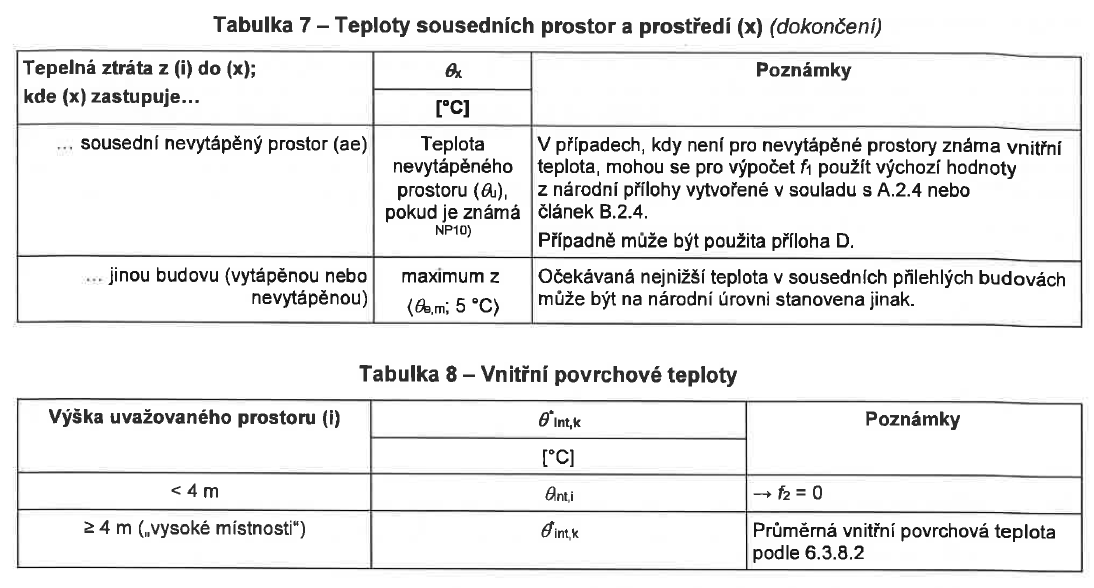 Teplota povrchové teploty
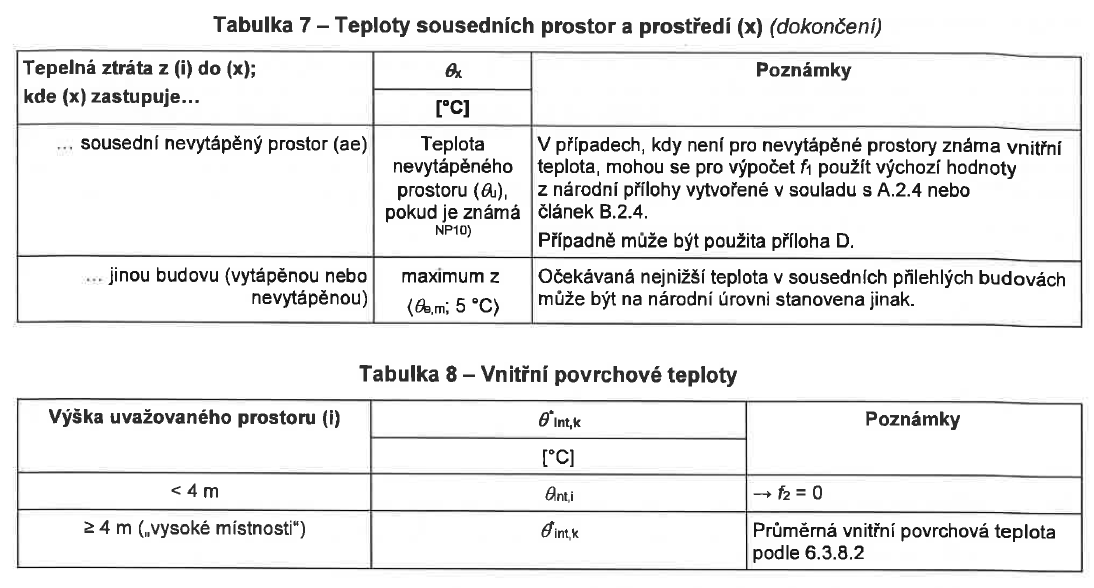 Teplota vnitřního vzduchu sousedních nevytápěných prostor
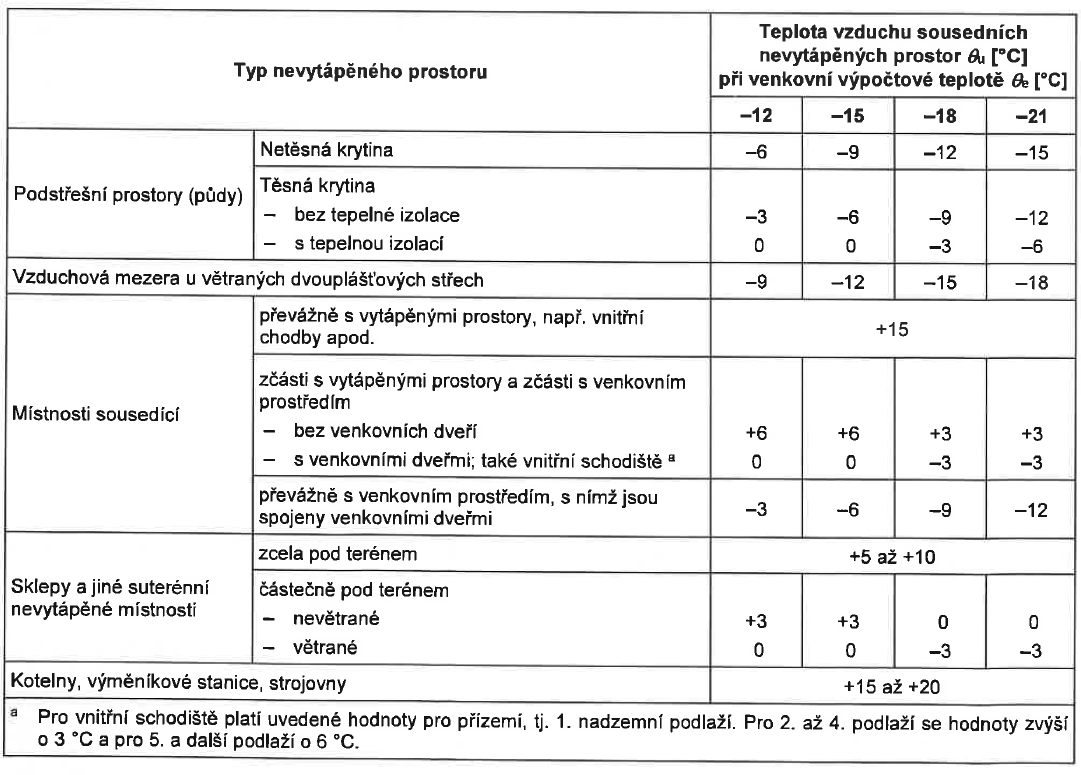 Teplotní činitel  f1 u nevytápěných prostor
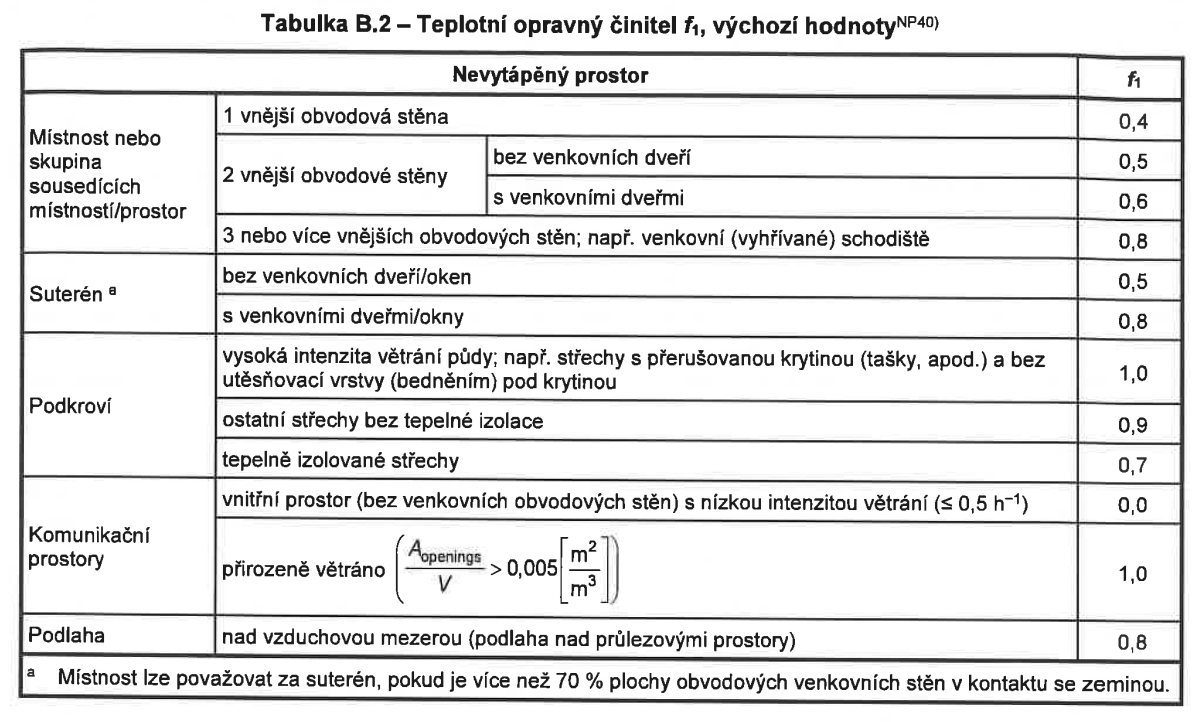 Tepelná ztráta větráním univerzalní výpočet
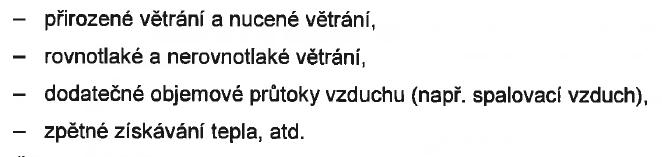 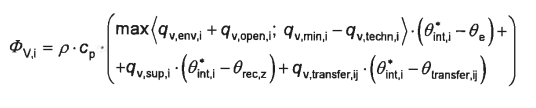 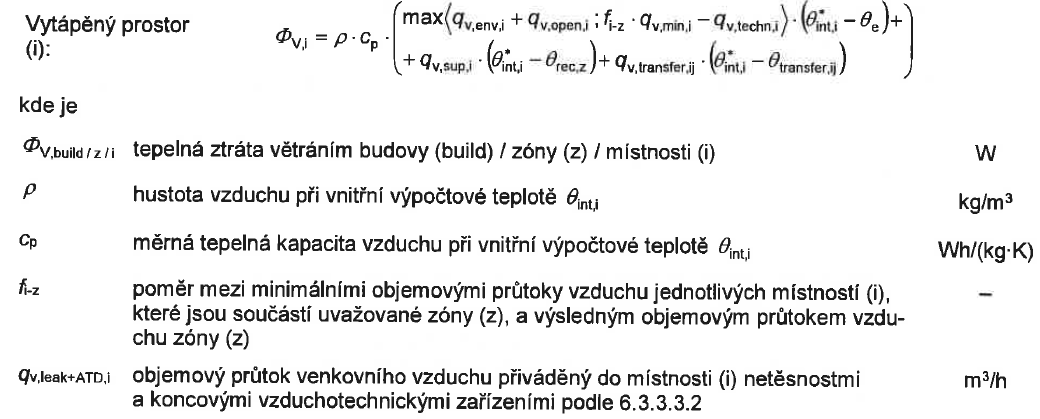 Tepelná ztráta větráním zjednodušený výpočet
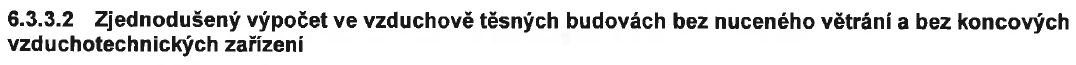 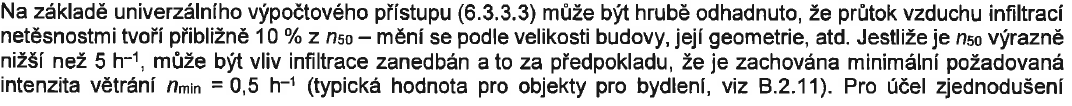 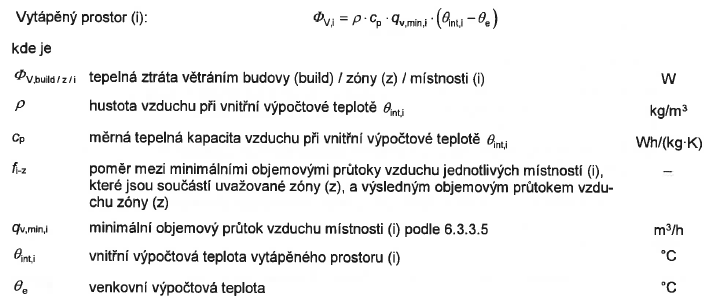 Minimální objemový průtok vzduchu
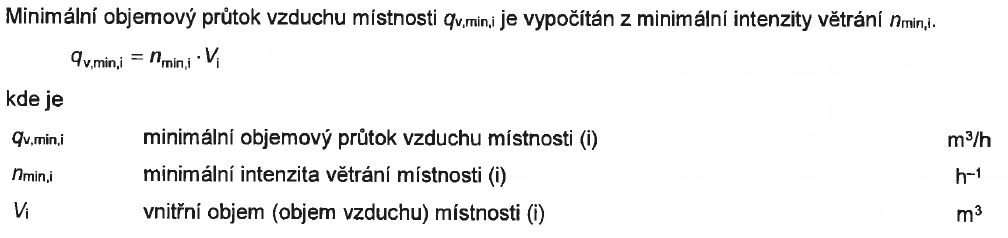 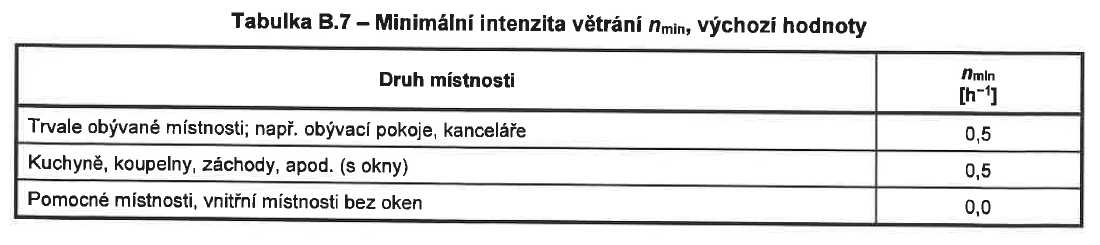 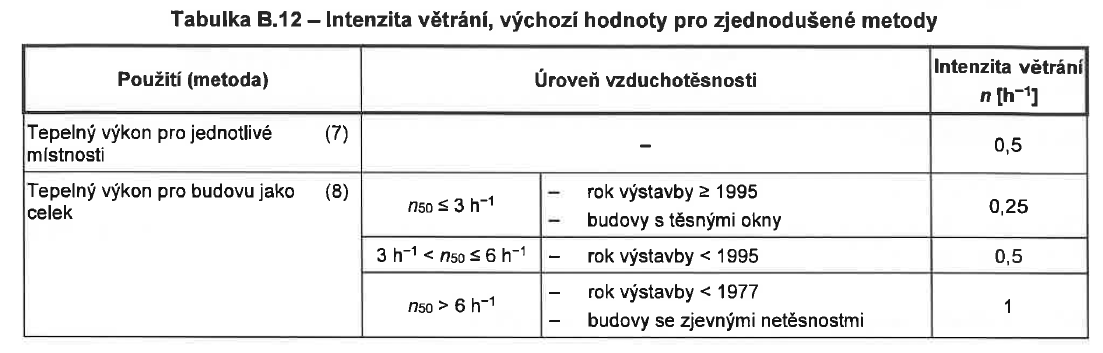 Vzduchotěsnost
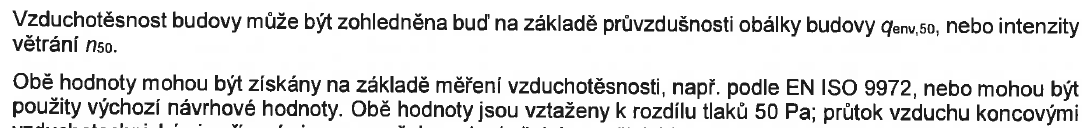 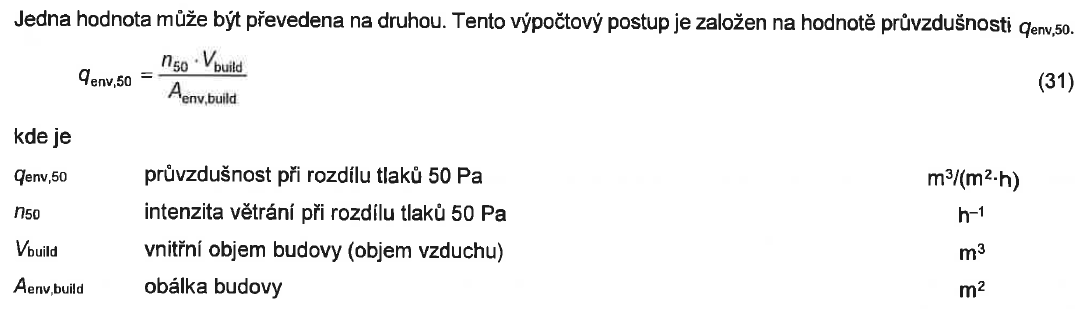 Vzduchotěsnost
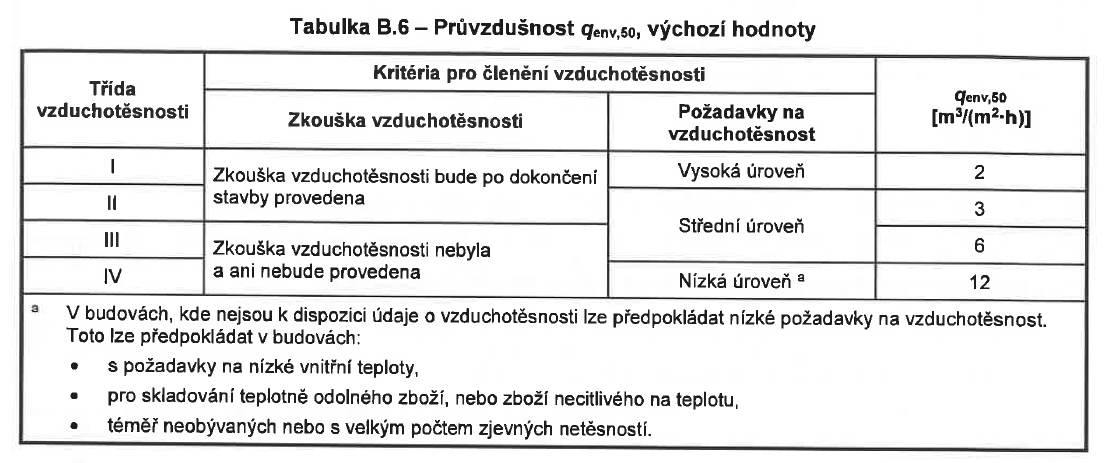 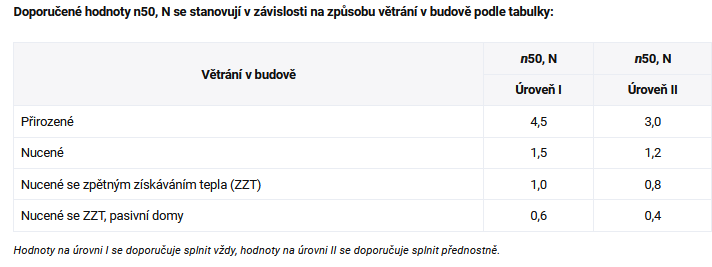 Volitelný dodatečný zátopový tepelný výkon v případě přerušovaného vytápění
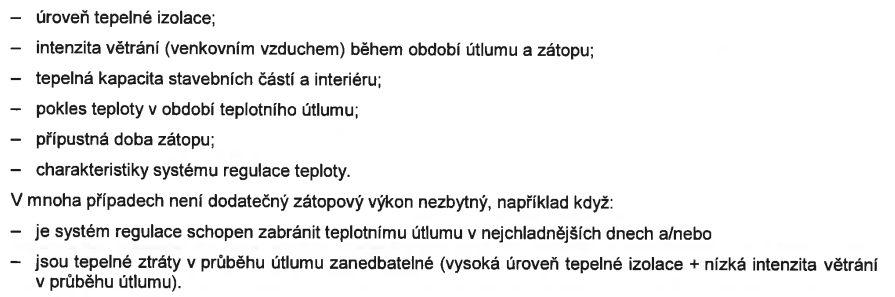 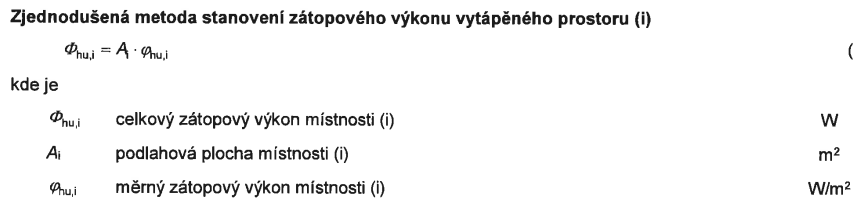 Zátopový tepelný výkon délku neužívání
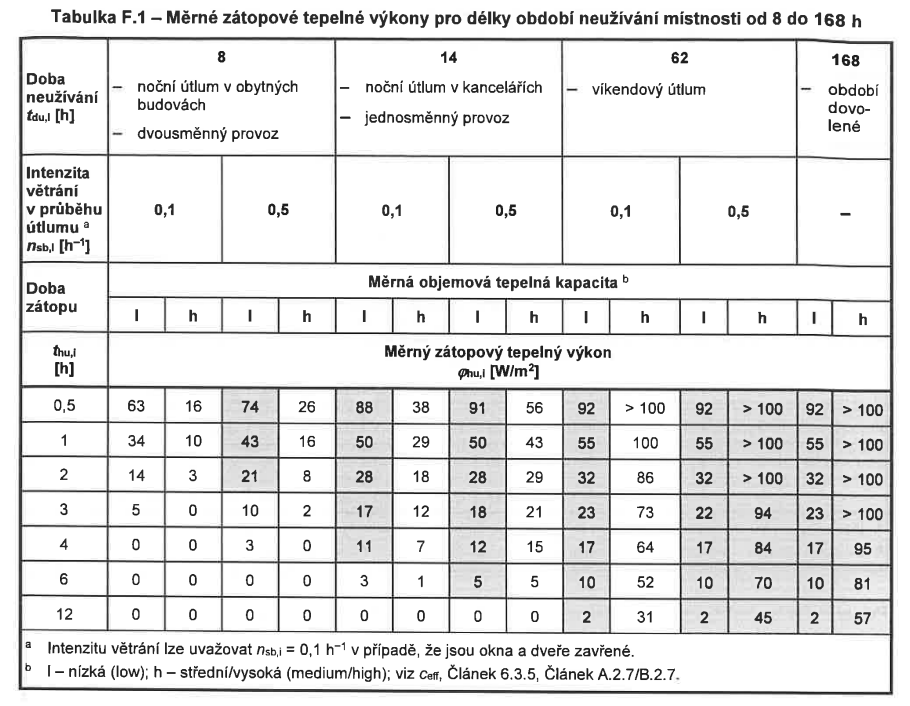 Zátopový tepelný výkon pro pokles teploty
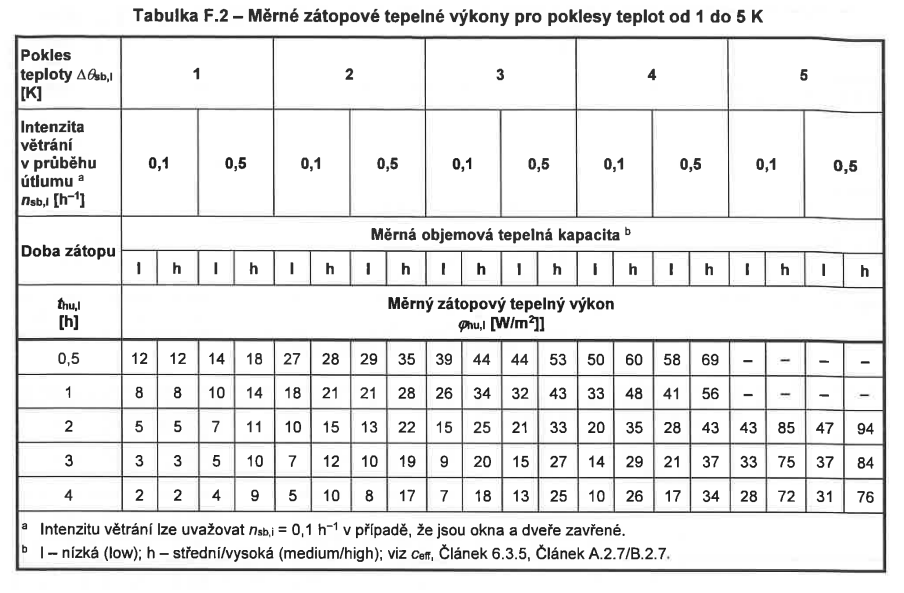